ПЛАСТИДНЕ УСПАДКУВАННЯ
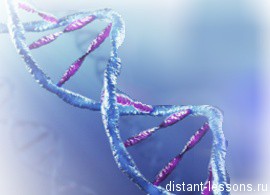 Нехромосомне успадкування – передача серед поколінь генів, локалізованих поза ядром.Для нехромосомного успадкування нерідко характерні складні картини розщеплення, які не узгоджуються із законами Менделя
Сукупність позаядерних генетичних елементів клітини називають плазмоном, а окремі елементи цієї системи – плазмогенами.
Існує кілька основних критеріїв, що дозволяють відрізнити цитоплазматичну спадковість від хромосомної.
Хромосомні гени, розташовані у певних локусах хромосом, виявляють зчеплення з іншими генами цієї хромосоми. Неможливість виявити подібні зчеплення генів може свідчити про їхню позаядерну локалізацію.Відсутність типового менделівського кількісного розщеплення у потомстві також може свідчити про ознаку детермінованого позахромосомним геном.
Першим критерієм є відмінності в результатах реципрокних за статтю схрещувань у випадках, коли є явище гетерогаметності.Такі відмінності обумовлені тим, що сперматозоїди практично позбавлені цитоплазми, тому ознаки, що детермінуються позаядерними генами, успадковуватимуться виключно по материнській лінії.  Не застосовується для тих організмів, для яких характерне явище ізогамії (гриби, водорості).
Слід підкреслити, що перераховані вище критерії цитоплазматичної спадковості, кожен окремо, не є абсолютними, тобто наявність позитивної відповіді тільки по одному з них не дає можливості говорити «апріорі» про нехромосомну детермінацію тієї чи іншої ознаки.Лише сукупний аналіз цих критеріїв може дати відповідь.
Крім того, існує ціла низка явищ, які імітують цитоплазматичну спадковість, проте не належать до такої.
Явище нехромосомного успадкування було відкрито в1909-1910 гг. німецькими дослідниками Карлом Корренсом та Ервіном Бауром. У 1909 році було доведено, що забарвлення листя у нічної красуні та ротиків успадковується по материнській лінії. Вони припустили, що успадкування забарвлення листя у даних рослин пов'язано з передачею потомству пластид.Вони висунули припущення, щохлоропласти, як і ядро, несуть спадкові фактори, здатні мутувати, а при мітозі пластиди розподіляються випадковим чином між дочірніми клітинами.
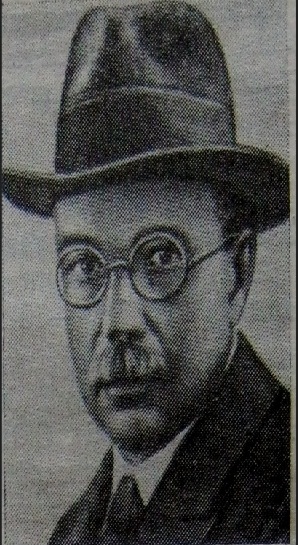 Эрвин Баур
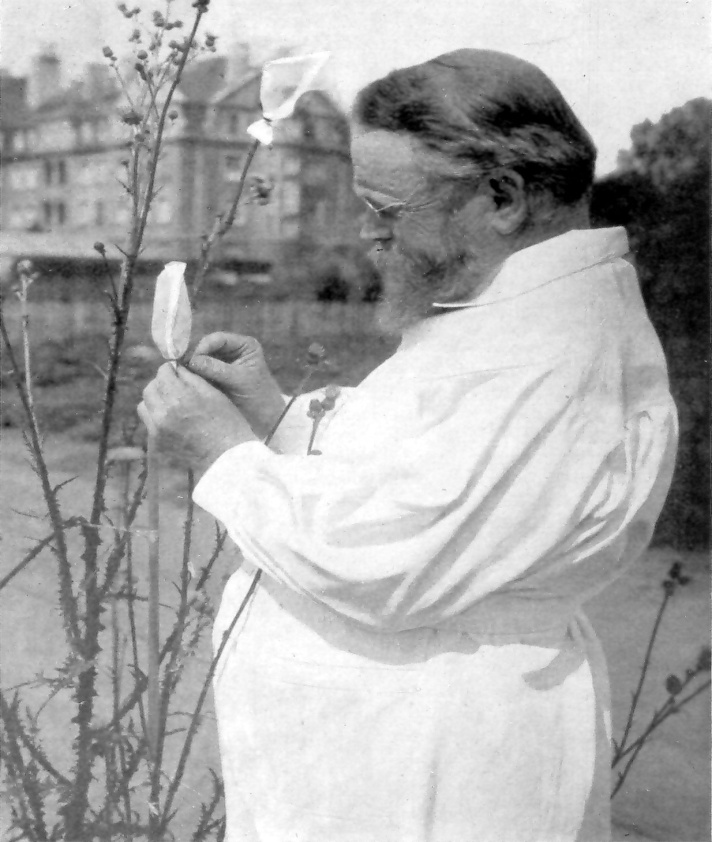 Карл Корренс
Клітини, що містять суміш зелених та білих пластид, при розподілі можуть давати клітини всіх 3-х типів, що призводить до формування зелених, строкатих та білих ділянок рослини.Оскільки єдиний спосіб проникнення пластид у зиготу – через яйцеклітину, спостерігається виключно материнське успадкування незалежно від того, якою була батьківська рослина.
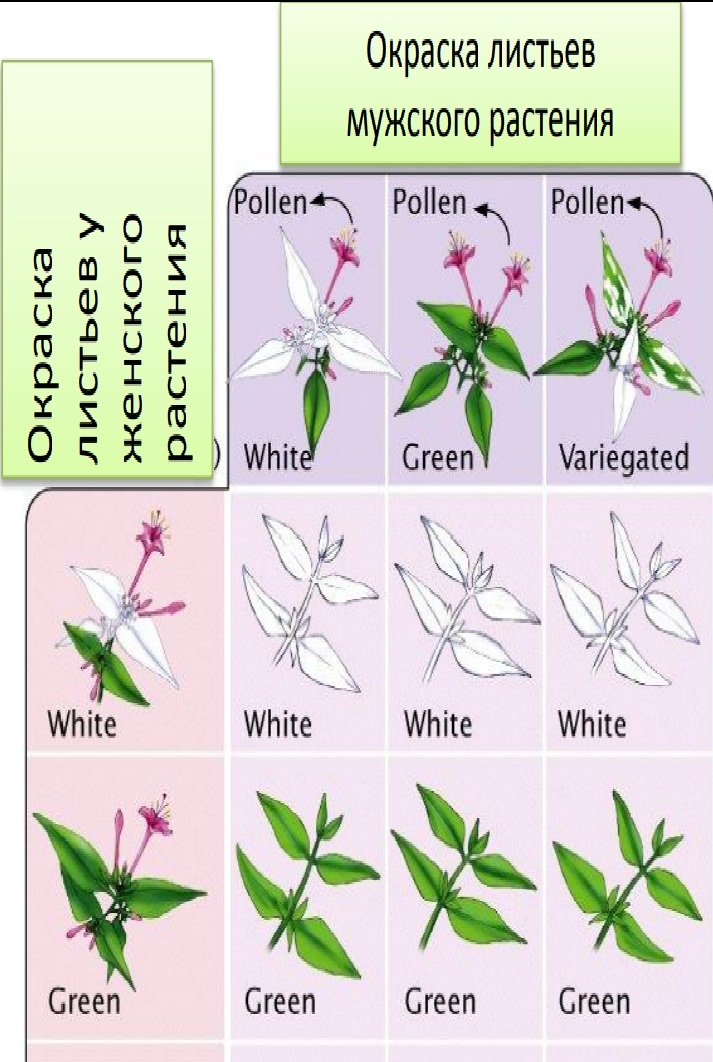 Забарвлення листя у потомства цілком залежить від типу забарвлення у жіночої рослини
Строкатість листків
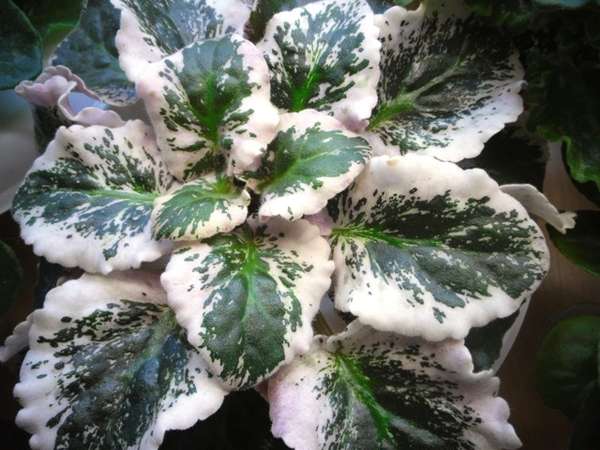 Строкатість
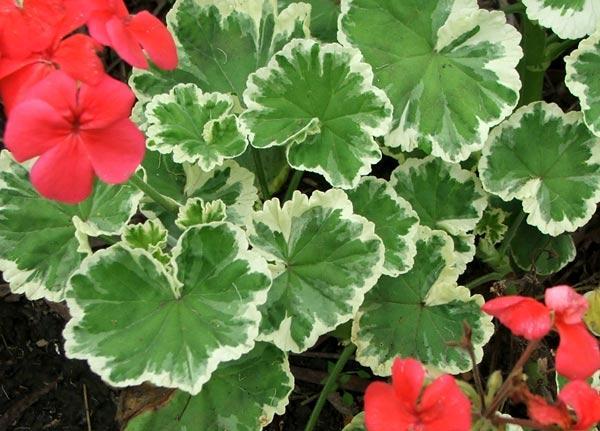 Пеларгонія
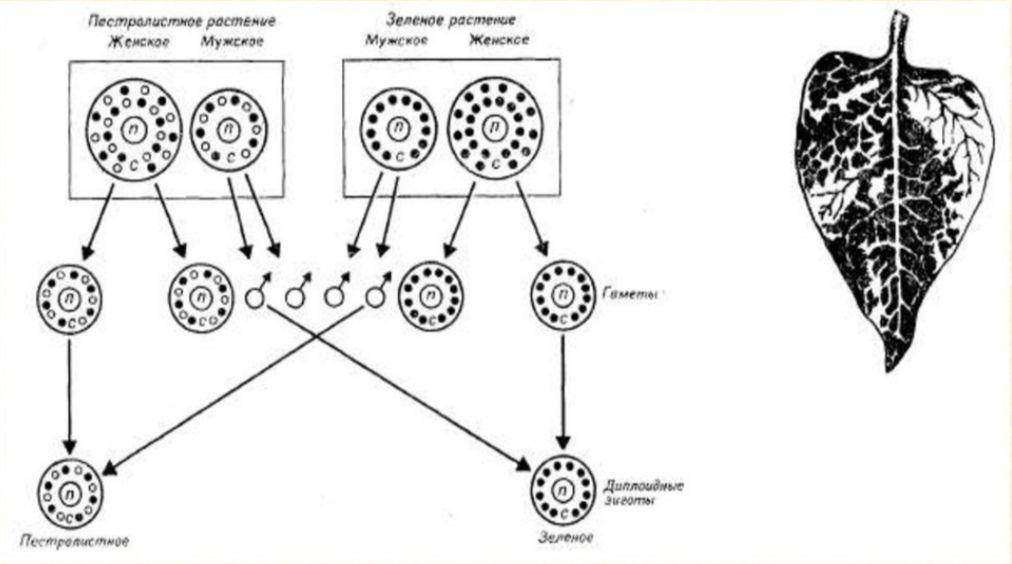 Пластидна спадковість.
Пластидна спадковість - різновид спадковості цитоплазматичної, пов'язаний з діянням позаядерних генів (плазмонів), локалізованих у пластидах. Вперше описана К. Корренсом (1908). Виявляється найчастіше під час успадковування ознаки строкатолистості у рослин, яка спостерігається у вигляді чергування зеленого і білого забарвлення органів і тканин рослини й зумовлена наявністю в клітинах зелених і безбарвних пластид, що несуть позаядерні пластидні гени. Під час поділу клітин пластиди розподіляються випадково між дочірніми клітинами, потрапляють тільки в яйцеклітини і майже завжди відсутні у пилку, що забезпечує передавання ознаки гібридам виключно по материнській лінії. В ряді випадків прояв ознаки є результатом взаємодії пластидних і ядерних генів. Детальніше  пластидна спадковість вивчена у одноклітинної водорості хламідомонади, в якої вона виявляється під час успадковування таких ознак, як стійкість до антибіотиків, здатність до фотосинтезу тощо.
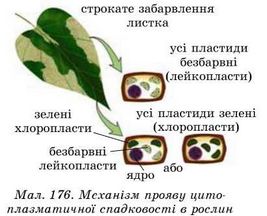 Схема, яка ілюструє змішане успадкування пластид
У Pelargonium zonale успадкування строкатолистості іде за змішаним типом. Наприклад, якщо квітки строкатолистої рослини запилюють пилком зеленої, то до 30 % гібридів будуть строкатолистими, а 70 % – зеленими. При реципрокному схрещуванні 70 % гібридів виявляються строкатолистими, а 30% – зеленими
Схема схрещування: 
                                    строката х зелена (пилок)


                                     30 % строкаті і 70 % зелені

                                  зелена х строката (пилок)


                             70 % строкатолисті 30 % зелені
ДОЛЯ ПЛАСТИД ПИЛКУ
Всі вищі рослини ділять на 4 групи, виходячи з принципу передачі батьківських пластид:
1. Pelargonum – батьківські пластиди попадають в зиготу і перемішуються з материнськими
2. Licopersicon – генеративна клітина не отримує пластид
3. Solanum – генеративна клітина отримує декілька пластид, котрі деградують до запліднення
 4. Triticum – пластиди знаходяться в усіх клітинах чоловічого гаметофіту, однак не передаються при заплідненні